TI II: Computer ArchitectureISA and Assembly
CISC vs. RISC
Data Types
Addressing
Instructions
Assembler
TI II - Computer Architecture
Content
Introduction
Single Processor Systems
Historical overview
Six-level computer architecture

Data representation and Computer arithmetic
Data and number representation
Basic arithmetic

Microarchitecture
Microprocessor architecture
Microprogramming
Pipelining
Instruction Set Architecture
CISC vs. RISC
Data types, Addressing, Instructions
Assembler

Memories
Hierarchy, Types
Physical & Virtual Memory
Segmentation & Paging
Caches
TI II - Computer Architecture
Problem-oriented language level
Translation (Compiler)
Assembly language level
Translation (Assembler)
Operating system machine level
Partial interpretation (operating system)
ISA (Instruction Set Architecture) level
Interpretation (microprogram) or direct execution
Microarchitecture level
Hardware
Digital logic level
Where are we now?
Level 5
Java, C#, C++, C, Haskell, Cobol, …
Javac,VS .NET
Level 4
Java Byte Code, MSIL/CIL
JVM, CLR;JIT/Interpreter
Unix, Windows, iOS
Level 3
JVM, CLR;JIT/Interpreter
x86, PPC, ARM, …
Level 2
microprogram/none
Level 1
Netburst, ISSE, ASX, <none>, …
hardware
Level 0
Core i7, ARM9, PPC620, …
TI II - Computer Architecture
Information
This chapter is mainly for some background information about ISAs, assembler etc.

The assignments plus tutorials teach you how to program with assembler

We skip the operation system part as this is covered in the course “Operating Systems and Computer Networks”
Subsystems, Interrupts and System Calls
Processes
Memory
Scheduling
I/O and File System
Booting, Services, and Security
TI II - Computer Architecture
The classical SW/HW boundary
What is visible to the user?
TI II - Computer Architecture
Execution of operations
Interpretation or compilation of instructions from the ISA-layer
High-level languages translated into instructions from the ISA
Pure RISC processors can directly execute ISA instructions
i.e. the hardware (HW) can execute these instructions
More complex processors use microprogramming, flexibility and compatibility reasons:
hardware changes leave ISA unchanged
reprogramming to circumvent hardware problems
more powerful ISA – simpler compilers
TI II - Computer Architecture
Example: A selection of the Pentium II integer instructions
TI II - Computer Architecture
Some call it
“complete”…
Complex Instruction Set Computer (CISC)
TI II - Computer Architecture
Complex Instruction Set Computer (CISC) 1
Reasons for CISC
Execution of complex instructions faster than execution of equivalent programs with the same function
Micro programming allows for more complex instructions 
More complex instructions lead to shorter programs thus faster loading (transfer-rate gap between CPU internally and CPU-main memory)
Bigger is better – more instructions sound more powerful…it’s marketing!
Direct support of programming constructs of higher languages using more complex instructions (e.g. string compare)
Support of specialized powerful compilers 
Compatibility (we can do everything like before plus xyz)
Support of special purpose applications (e.g. matrix operations)

 more transistors/chip, higher programming languages and special purpose applications favor “complex” instructions
TI II - Computer Architecture
Complex Instruction Set Computer (CISC) 2
Reasons against CISC
Much faster main memories (argument of the 80’s, today again a problem) and the use of cache memory speed-up program execution
Micro programs are more and more complex (so where is the difference between programming and micro programming…)
Replacement of complex instructions using several simpler (much faster) instructions
Longer development cycles
Very complex control units
Large micro programs with (potentially with errors)
Real programs use only a small fraction of the large instruction set frequently!
TI II - Computer Architecture
CISC – really needed?
System programs in XPL on IBM/360:
90% of all instructions used: 10 different instructions
95% of all instructions used: 21 different instructions
99% of all instructions used: 30 different instructions

COBOL programs on IBM/370:
90% of all instructions used: 26 different instructions
99% of all instructions used: 48 different instructions
Only 84 different instructions used at all
TI II - Computer Architecture
The 10 most used instructions in SPECint92 for Intel x86
TI II - Computer Architecture
Limitations of CISC architectures
Usage of instructions (80/20 rule)
Only 20% of the instructions used frequently
Many powerful instructions (rarely used) 
Complex instruction format(s)
Micro programming  

Critical problem: number of cycles per instruction (CPI)
Many classical CISC architectures have CPI >> 2
Motorola MC68030: CPI = 4-6
Intel 80386: CPI = 4-5
BUT: optimized code for Pentium/Itanium/… – typical CPI ≈ 1
Superscalar processors e.g. issuing 4 instructions in parallel could theoretically go down to 0.25, but: floating-point, SIMD, branch mis-predictions, memory latency …
TI II - Computer Architecture
Reduced Instruction Set Computer (RISC)
TI II - Computer Architecture
Reduced Instruction Set Computer (RISC)
The instruction set consists of 
a few, absolutely necessary instructions (≤ 128) and
instruction formats (≤ 4) with a  
fixed instruction length of 32 bit and only some
addressing modes (≤ 4).

This allows a much simpler implementation of the control unit and saves space on the chip for additional units.

Many general-purpose registers, at least 32, are needed. 

Memory access is only possible via special load and store instructions.
TI II - Computer Architecture
Register/register architecture
Memory access is via load and store operations only. 

All other instructions work on the CPU registers only, e.g., arithmetic operations load operands from registers and store results in registers only. 

This basic principle is called 
register/register architecture or 
load/store architecture and is typical for many (original) RISC computers.
TI II - Computer Architecture
Additional features of RISC computers
If possible, all instructions should be implemented in a way that they finish within a single processor cycle.  

Consequence: pure RISC processors do not use micro programming
RISC processors introduced enhanced pipelining mechanisms (today, many processors use pipelining for the micro instructions, e.g., Pentium 4 and up).

Furthermore, the early RISC processors had a software-controlled pipeline (compilers inserted delay NOPs, introduced delayed jumps etc.) instead of special hardware. 

Aside
PC processors like the Pentium 4 (and up) use micro programming, the internal micro architecture (netburst) is rather RISC, the ISA is CISC.
TI II - Computer Architecture
RISC
Reasons for
Single-chip implementation (yes, today “everything” fits on a single chip) 
Shorter development cycles
Higher clock rates, pipelining
Re-use of saved chip space for, e.g., cache

Reasons against
Bottleneck in the memory interface, today again main memory is much slower compared to internal registers/cache
Space on a chip is not that critical anymore
TI II - Computer Architecture
Early RISC processors
IBM 801 project
Already 1975, Cocke, IBM research, Yorktown Heights 

MIPS project
Started 1981, Hennessy at the University of Stanford
The first fully functioning chip was finished in 1983 (NMOS VLSI) 
This project was the starting point of the MIPS corporation.

Berkeley RISC project
Started 1980, Patterson at UC Berkeley
Origin of the SPARC processor
Basic principle of overlapping register windows 
The instruction set contained only 31 instructions with a fixed length of 32 bit and only 2 instruction formats 
Only 3 addressing modes
TI II - Computer Architecture
RISC from today’s perspective
What is left from the early ideas of RISC (in many controllers, RISC processors, RISC cores), e.g.:
Instruction pipelining
Load/Store architecture
Large register file, e.g., 
32 general-purpose and 
32 floating point register
A unified instruction format, e.g., 32 bit
Few addressing modes
No micro programming

Good example: RISC-V, https://en.wikipedia.org/wiki/RISC-V - RISC with some extras
SIMD/vector processing
Hypervisor/virtualization support
Different versions depending on use (embedded, 32/64/128 bit, …)
Compressed instructions
…
TI II - Computer Architecture
Differences between RISC and CISC processors 1
Pure RISC prefer the Harvard architecture
Separate memory for instructions and data (operands) and, thus, two address and two data busses  
 parallel fetching of instruction(s) and operand(s) possible

Simplified versions
Two separate bus systems up to the L1 caches, but only one main memory/unified L2/L3 cache (cheaper, standard with today’s systems)
Only a single, multiplexed bus system
TI II - Computer Architecture
Differences between RISC and CISC processors 2
Control unit
Hard-wired 
Instruction register is a simple FIFO queue
Each pipeline stage has its own register 
A simple combinational circuit can “interpret” the OpCodes in each stage directly

Register file
Consists of a large number of (general purpose) registers
Supports the simultaneous selection of several registers
E.g. 4 port register file: simultaneous write in R0, R1 and read from R2, R3
TI II - Computer Architecture
Differences between RISC and CISC processors 3
Execution unit
Uses a load/store architecture, loads the operands in parallel via 2 operand busses from the register file and writes back the result within the same clock cycle into the register file.
No direct connection between ALU and external bus, all data transfer done via load/store via the register file.

Exception
Register bypass to avoid pipeline hazards (forwarding techniques)
TI II - Computer Architecture
The future of RISC?
Today
Again, processors much faster than RAM/interconnection
Frequent load/stores as bottleneck
Integration of > 5 billion transistors on a single chip feasible

Thus
Development of VLIW (Very Large Instruction Word) processors
HP/Intel Itanium, very short pipeline, compiler does most of the work, powerful ISA (IA-64), less memory accesses
Commercial Failure! But still some use: https://en.wikipedia.org/wiki/Very_long_instruction_word 

The future?
RISC considered harmful? Not in embedded systems…
Will legacy stay there forever…
seems so with x86-64 and similar…
New opportunities with open architectures like RISC-V
TI II - Computer Architecture
Questions & Tasks
Check the instruction set of current processors (Intel, ARM, AMD, …) – is it RISC or CISC?
Which of the initial RISC ideas survived?
There is a trade-off between RISC and CISC – when to favor RISC? Why using CISC?
TI II - Computer Architecture
Examples of ISAs
CISC, RISC, VM & Addressing
TI II - Computer Architecture
Typical processors: Pentium, SPARC, JVM
The following processors serve as examples for different ISAs
Pentium, Core i3/5/7/9
Originates from the classical x86 CISC architectures, today 64 bit
Still CISC to the outside, but many RISC features inside
Other CISC examples: Athlon, …, Ryzen, many classical ancestors (VAX, IBM, ...)
UltraSPARC (Ultra Scalable Processor Architecture)
Originates from the early RISC projects (like the MIPS processor)
Still RISC, although extended in many ways
Can be found in, e.g., SUN computers, industry control systems
Other RISC examples: Alpha, MIPS, Power, PowerPC, RISC-V
JVM (Java Virtual Machine)
Either seen as virtual processor or real HW (e.g., picoJava)
Stack machine (operations take place on a stack)
Heavily biased by Java
Other virtual machine examples: CLR, P-Code, WebAssembly
TI II - Computer Architecture
Instruction formats
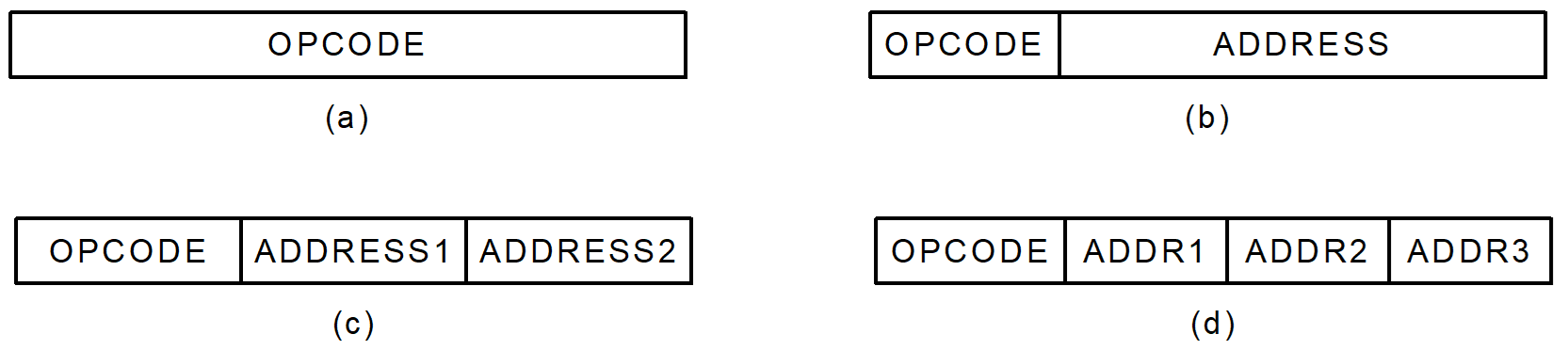 Example: C:= A + B
Zero-address instruction
stack architectures: push A; push B; ADD; pop C
One-address instruction
Accumulator implicitly operand and result: load A; ADD B; st C
Two-address instruction
One operand becomes result: ADD B,A; move A,C
Three-address format
 ADD C,A,B
TI II - Computer Architecture
Addressing modes
Addressing mode
Different possibilities to calculate the address of an operand or the branch target address in the memory

Classical
Address of operands or branch target address directly given in the instruction (absolute address)

Disadvantages 
Absolute addresses are fixed during programming and, thus, the compiled program determines its location in memory
Accessing, e.g., dynamic tables require a change in the absolute address for each instruction – ROMs cannot be used as instruction memory!
TI II - Computer Architecture
dynamic address calculation (instruction triggers calculation)
Logical Address
Memory management unit (virtual memory management)
Physical Address
Addressing modes
Solution 
Calculation of the address during runtime (dynamic address calculation)
Address in program
TI II - Computer Architecture
Addressing modes – some examples
Be aware: 
Naming may differ depending on the architecture
Not all processors support all modes

Absolute/direct: 		jmpa address 		 	PC := address
PC relative: 		jmpo offset 		 	PC := PC’ + offset
Register indirect: 		jmpr R			 	PC := R
Sequential execution: 	nop 			 	PC := PC’
Register (direct):		mul R1,R2,R3		 	PC := PC’; R1 := R2*R3
Base plus offset:		load R1,R2,val		 	PC := PC’; R1 := mem(R2 + val)
Immediate:		add R1,R2,val		 	PC := PC’; R1 := R2 + val	 
Implicit:			load x			 	PC := PC’; accumulator := x

Indexed absolute, base plus index (plus offset), scaled, autoincrement/-decrement, …
See https://en.wikipedia.org/wiki/Addressing_mode
TI II - Computer Architecture
AReg
Operand
Address
(Stackpointer)
Index or base register,(Stackpointer)
+ / -
Example: register indirect addressing
Memory
Instruction register
Processor
OpCode
Register file
Example:

LD   R1, (A0)   (load)
(Load the register R1 with the content of the memory word the address register A0 points to)
TI II - Computer Architecture
Questions & Tasks
Several or more complex addressing modes vs. load/store architecture – advantages/disadvantages?
What is the advantage of using a virtual machine such as JVM, CLR, etc.?
What is the motivation behind relative / logical or virtual / physical addresses?
TI II - Computer Architecture
Procedures, Traps, Interrupts & Co.
TI II - Computer Architecture
Procedures, Traps, Interrupts & Co.
Many reasons for non-linear program execution
Jumps, branches
Procedure calls, subroutines, method invocation
Multithreading, parallel processes, co-routines
Hardware interrupts (processor external reasons)
Traps, software interrupts (processor internal reasons)

Non linear program execution is the normal case!
And invalidates standard cache content ...
Trace caches can help (more later)
TI II - Computer Architecture
Program execution
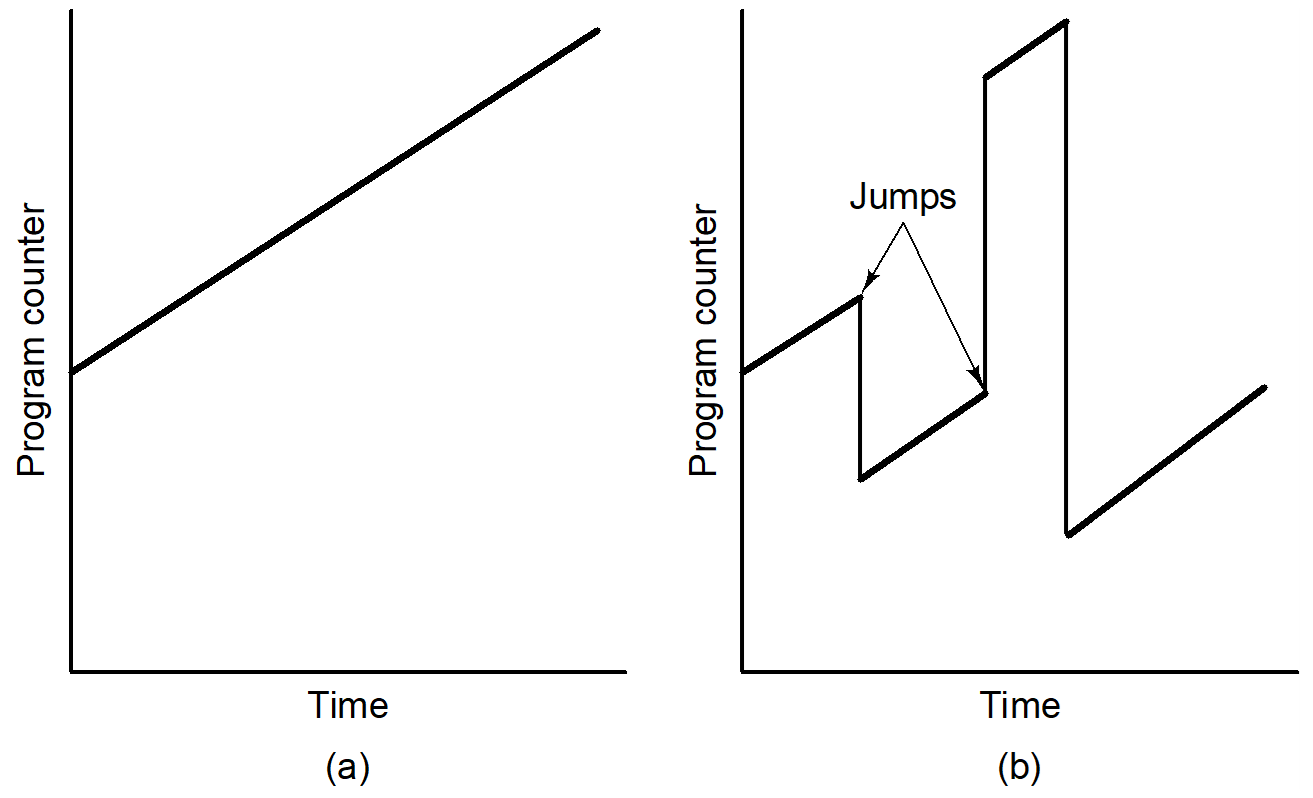 Linear, without branches
With branches
TI II - Computer Architecture
Procedure call(subroutine, method, ...)
TI II - Computer Architecture
Co-routine call(parallel process, multithreading,...)
TI II - Computer Architecture
How to handle exceptions?
During runtime exceptions may occur, i.e., interruptions of the programmed flow of instructions

Reasons
Errors in the operating system while executing application programs or errors in the hardware
Requests of external components for attention of the processor
…

Exceptional situations may require the interruption of the currently running program or even its termination

Are exceptions exceptional?
TI II - Computer Architecture
Exception handling
Handling of exceptions requires specialized routines (Interrupt Service Routine, ISR)

A specialized hardware component (interrupt system, interrupt controller) typically supports the selection and activation of an ISR 

An ISR has the same structure as a subprogram, but there are also some differences
TI II - Computer Architecture
ISR vs. subprogram/subroutine
TI II - Computer Architecture
ISR vs. subprogram/subroutine
The processor always executes subroutine calls as programmed. 

However, the processor executes ISR only if triggered and the Interrupt Enable bit in the PSW is set.



Reasons for exception handling
External reasons (asynchronous events): incoming data, device ready, mouse movement, …
Internal reasons (synchronous events): system calls, debugging, change of privilege, …
TI II - Computer Architecture
External reasons for exceptions
RESET
Reset of the processor, e.g., triggered by a button, power supply, watch dog timer, …

HALT
Stop the execution of the processor, e.g., to avoid access conflicts on the system bus during DMA (direct memory access)

ERROR
Call of an error handler routine, e.g., due to bus errors

Interrupt
Interrupt request triggered by an external device, e.g., to announce incoming data of an input device
2 types: maskable/non maskable (NMI)
TI II - Computer Architecture
Internal reasons for exceptions
Software Interrupts
INT instruction in the program triggers an interrupt (system calls, debugging, …)

Traps
Exceptions caused by internal events, e.g., overflow, division by zero, stack overflow, …
TI II - Computer Architecture
Example: Calculation of the start address of an Interrupt Service Routine (ISR)
Base Address
Register
INT
ISR
Interrupt
Source
INTA
+
Memory
Int. Vector
Number
Scaling
x 2, 4, …
Interrupt
Vector
Table
Start Address
Address Bus
Data Bus
Base Address
TI II - Computer Architecture
Typical steps of an ISR I
Interrupt activation 
Finalize the instruction currently in execution
Check, if software interrupt or internal/external hardware interrupt
Check if Interrupt Enable bit is set  allow interrupt
If it is a hardware interrupt: find source of interrupt, activate INTA (interrupt acknowledge)
Save PSW and PC on stack
Reset Interrupt Enable bit to avoid an additional interrupt in this stage
TI II - Computer Architecture
Typical steps of an ISR II
Calculate start address of ISR (e.g. based on the interrupt vector table) and load it into the PC
Execute the Interrupt Service Routine: 
Push the used register on stack
Set the Interrupt Enable bit to allow other interrupts (i.e. interrupts can interrupt interrupts!)
Do the real work of the ISR
Pop the registers from stack
Return from interrupt handling using the IRET instruction
Restore PSW and PC and continue with the interrupted program

Be aware: if the ISR is too large it blocks the computer!
TI II - Computer Architecture
Interrupt vector table
Typically, located at a well-known address, e.g., in ROM (starting at address 0000:0000 for 80X86 processors)

Contains the start addresses of the ISRs

The source of an interrupt creates an interrupt number pointing at the entry in the interrupt vector table

Can be way more complex …
TI II - Computer Architecture
Examples of interrupt vector tables
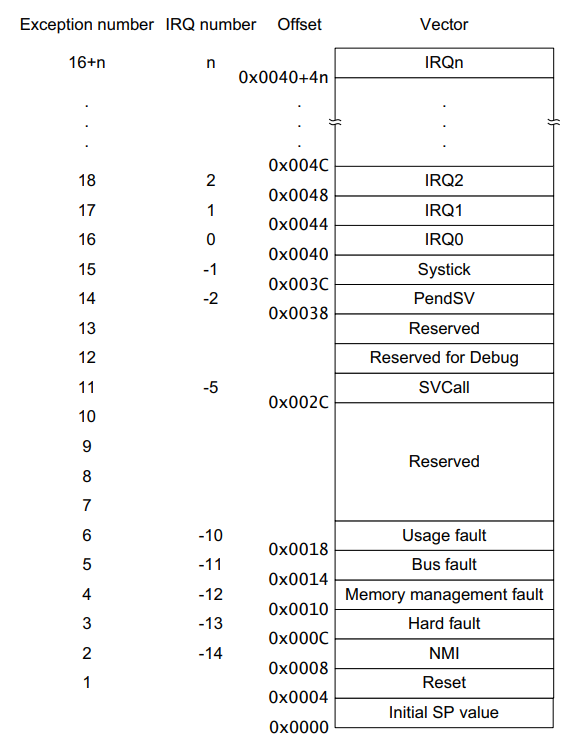 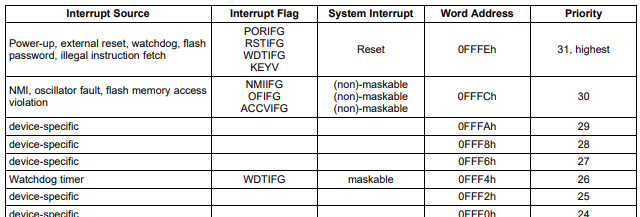 TI MSP430
https://www.ti.com/
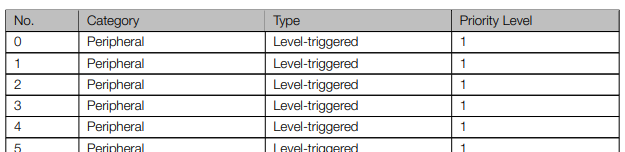 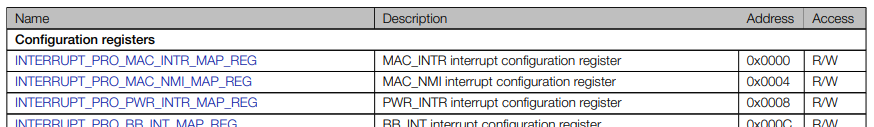 https://www.arm.com/
Espressif ESP32-S2
ARM Cortex-M4
https://www.espressif.com/
TI II - Computer Architecture
Time sequence of multiple interrupts
Computer with 3 I/O devices
 Printer, priority 2 
 Hard disc, priority 4
 RS232, priority 5
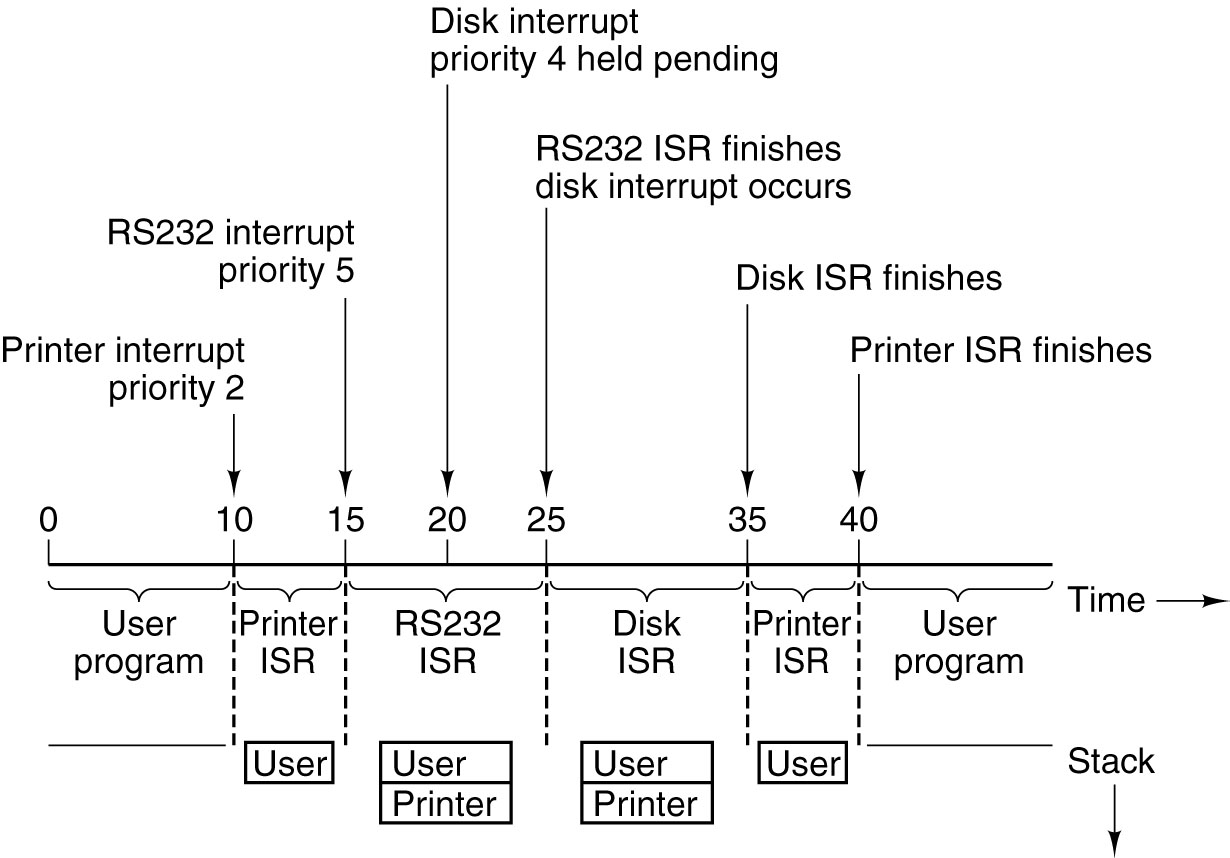 TI II - Computer Architecture
Handling of multiple interrupt sources
Cyclic polling of interrupt sources by the interrupt controller (interrupt flag for each source in a status register of the controller). 

If the interrupt flag for a component is set 
 Stop cyclic polling and start ISR for the source. 


Several new/additional interrupt requests possible during or after the execution of an ISR. 
 Two alternative ways of treating new/additional interrupts
TI II - Computer Architecture
1
8
2
CPU
7
3
6
4
5
Polling: 1. method
Continue cycling polling at the interrupt source following the last served source  all interrupt sources have an equal chance of being served („fair“ processor sharing)
1
8
2
CPU
7
3
6
4
5
Interrupt source 
currently served
New interrupt requests during serving interrupt source 4
TI II - Computer Architecture
Polling: 2. method
Cyclic polling always starts at a pre-determined first source  Different sources automatically get different priorities. Polling favors components with higher priority.
1
1
8
2
8
2
CPU
CPU
7
3
7
3
6
4
6
4
5
5
Interrupt source 
currently served
New interrupt requests during serving interrupt source 4
TI II - Computer Architecture
Priorities of the old 80286 (and many other x86): 
      Priority 		Exception
   0	RESET	Reset/initialization
   1	TRAP	Exception during instruction execution
	INT	Software interrupt
   2	TRACE	Single step execution
   3 	NMI	Non-maskable interrupt
   4	...	Co-processor error
   5 	IRQ	Maskable interrupts
Polling
Disadvantage of polling:
Using software for cyclic prioritization and identification of interruptsis too time consuming.
TI II - Computer Architecture
Daisy chaining using hardware
Use specialized hardware for prioritization and identification of interrupts.  

Example: Chaining of interrupt sources to a priority chain (Interrupt Daisy Chain). 

Each source for an interrupt uses dedicated hardware for connecting with a successor and predecessor (decentralized prioritization) 

The first source in the chain has automatically the highest priority. 

The priority of the other sources depend on the position in the chain.
TI II - Computer Architecture
Daisy chaining using hardware
Interrupt source 1
Interrupt source 0
IE1
IE0
IACK2
IP1
IP0
VNR1
VNR0
IACK0
IACK1
mP
IRQ1
IRQ0
IACK
Status register
IRQ
TI II - Computer Architecture
Questions & Tasks
Name the key differences between a subprogram and an ISR!
What is the purpose of an ISR?
Could a computer operate without ISRs?
Looking at the typical steps of an ISR – which step(s) should be uninterruptable?
How to handle multiple interrupt sources?
TI II - Computer Architecture
Assembler
TI II - Computer Architecture
Problem-oriented language level
Translation (Compiler)
Assembly language level
Translation (Assembler)
Operating system machine level
Partial interpretation (operating system)
ISA (Instruction Set Architecture) level
Interpretation (microprogram) or direct execution
Microarchitecture level
Hardware
Digital logic level
Where are we now?
Level 5
Java, C#, C++, C, Haskell, Cobol, …
Javac,VS .NET
Level 4
Java Byte Code, MSIL/CIL
JVM, CLR;JIT/Interpreter
Unix, Windows, iOS
Level 3
JVM, CLR;JIT/Interpreter
x86, PPC, ARM, …
Level 2
microprogram/none
Level 1
Netburst, ISSE, ASX, <none>, …
hardware
Level 0
Core i7, ARM, PPC620, …
TI II - Computer Architecture
Compiler vs. Assembler
Assembler
Source: symbolic representation of a machine language (assembly language)
Destination: numerical representation of the machine language (instructions from ISA)
Examples: inline assembler in Visual Studio, MASM, ilasm, asm (gcc, Linux), MMIXal, nasm, ...

Compiler
Source: high-level language (depends on the definition of „high“ ...), e.g., C, Java, C#, Cobol, Modula, C++, ...
Destination: assembler language or (built-in assembler) numerical representation of the machine language (instructions from ISA)
Examples: C#-Compiler in Visual Studio, gcc, cc, javac, ...

Assembler language
Pure assembler language: 1:1 mapping onto ISA instructions
But additionally: symbolic names, addresses, labels
TI II - Computer Architecture
Reasons for an assembler level
Full access to HW features
(almost) all (visible) registers are exposed to the assembler language, all flags can be read or set, many „hidden“ features can be used
E.g., try accessing the Pentium performance counters from within Java

Performance
Optimized code for special purposes
Real-time: exact number of CPU cycles can be counted, guaranteed access times to registers, deterministic response times of sub-routines (again: try Java and real-time – and see what a garbage collector does...)
Low memory footprint: no useless overhead, optimized loops, etc.

But much harder to program in assembler ....
Thus typically combined with, e.g., C – only performance critical parts of a program will be tuned via (inline) assembler (https://en.wikipedia.org/wiki/Inline_assembler)
TI II - Computer Architecture
Examples for assembler: N = I + J
Pentium
FORMULA:	
    MOV	EAX,I	; register EAX = I
    ADD	EAX,J	; register EAX = I + J
    MOV	N,EAX	; N = I + J

I   DW	3	; reserve 4 byte initialized to 3
J	 DW	4	; reserve 4 byte initialized to 4
N	 DW	0	; reserve 4 byte initialized to 0


SPARC
FORMULA:	
    SETHI %HI(I),%R1		! R1 = high-order bits of the address of I
    LD    [%R1+%LO(I)],%R1	! R1 = I
    SETHI %HI(J),%R2		! R2 = high-order bits of the address of J
    LD    [%R2+%LO(J)],%R2	! R2 = J
    NOP	                 	! wait for J to arrive from memory
    ADD   %R1,%R2,%R2		! R2 = R1 + R2
    SETHI %HI(N),%R1		! R1 = high-order bits of the address of N
    ST    %R2,[%R1+%LO(N)]	! N = I + J

I:  .WORD 3			! reserve 4 byte initialized to 3
J:  .WORD 4			! reserve 4 byte initialized to 4
N:  .WORD 0			! reserve 4 byte initialized to 0
TI II - Computer Architecture
Pseudo instructions
Pseudo instructions or assembler directives 
Help a lot for assembler programming
Depend on designer of the assembler, not the ISA

Examples (MASM for Pentium)
DB			allocate storage for one or more (initialized) bytes
DW			allocate storage for one or more (initialized) 32 bit words
PROC			start a procedure
MACRO			start a macro definition
INCLUDE			fetch and include another file
IF			start conditional assembly based on a given expression
PUBLIC			export a name defined in the module
TI II - Computer Architecture
Macros vs. procedures
Example macro: swap P, Q
	SWAP	MACRO
		  MOV EAX,P
		  MOV EBX,Q
		  MOV Q,EAX
		  MOV P,EBX
		ENDM
Differences			Macro		Procedure
When is the call made?		During assembly	During execution
Is the body inserted into the objectprogram every place the call is made?	Yes		No
Is a call instruction inserted into the objectprogram and later executed?		No		Yes
Must a return instruction be used after the call is done?			No		Yes
How many copies of the body appear inthe object program?		One per macro call	1


Macros are „textually“ inserted into the assembler program each time a call is made, formal parameters are converted into actual parameters (i.e., the above macro can be used for SWAP A,B as well as SWAP X,Y)
TI II - Computer Architecture
The assembler process
Step-by-step translation does not work
Forward references: symbols used before being defined ...

Solution: two-pass translator or single-pass plus conversion into intermediate format
Pass: reading the source

First step
Check syntax
Create a symbol table, opcode table, literal table
Check instruction length (opcode, operands, ...)

Second step
Generate object code (*.o, *.obj, ...)
Generate information for linker
TI II - Computer Architecture
Generation of an executable binary program
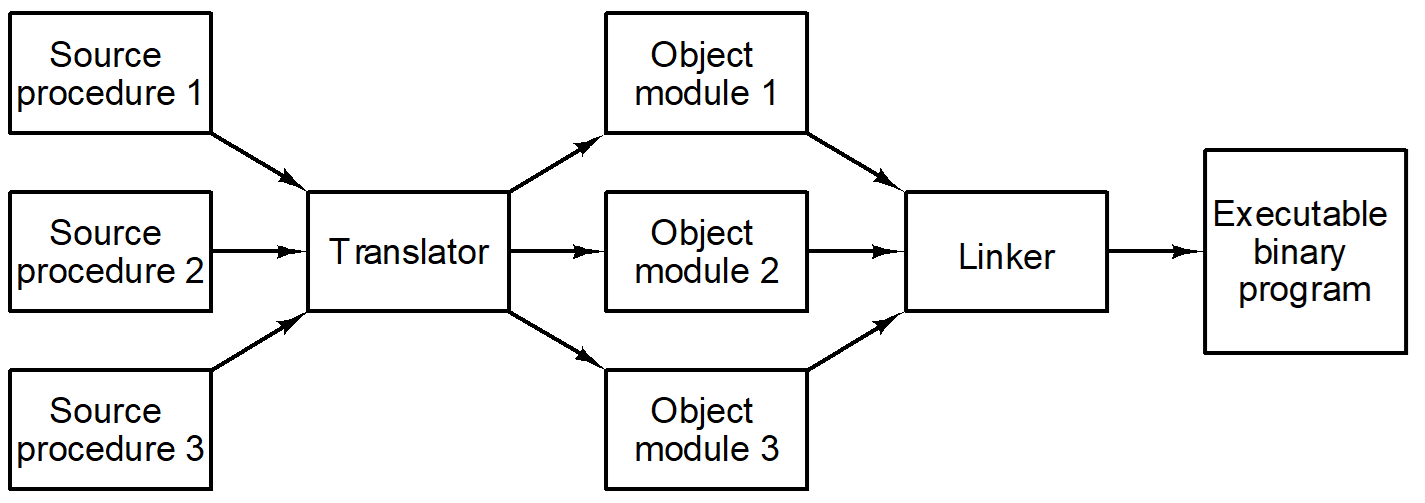 TI II - Computer Architecture
Example Structure of an Object Module / File
Different formats exist (e.g. COFF, ELF)

Relocation often done by MMU (or code is position independent) – but also loader can relocate

https://en.wikipedia.org/wiki/Object_file
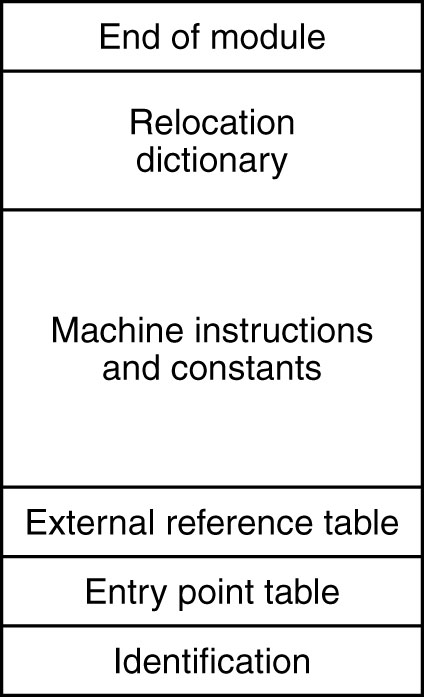 TI II - Computer Architecture
Example object modules
Object module B
Object module A
600
400
500
CALL C
CALL B
300
400
200
MOVE P TO X
300
MOVE Q TO X
Each module has its own 
address space starting at 0
100
200
BRANCH TO 200
0
100
BRANCH TO 300
0
Object module C
500
400
CALL D
Object module D
300
300
200
MOVE S TO X
MOVE R TO X
200
100
100
0
BRANCH TO 200
BRANCH TO 200
0
TI II - Computer Architecture
Objects before/after linking and relocation
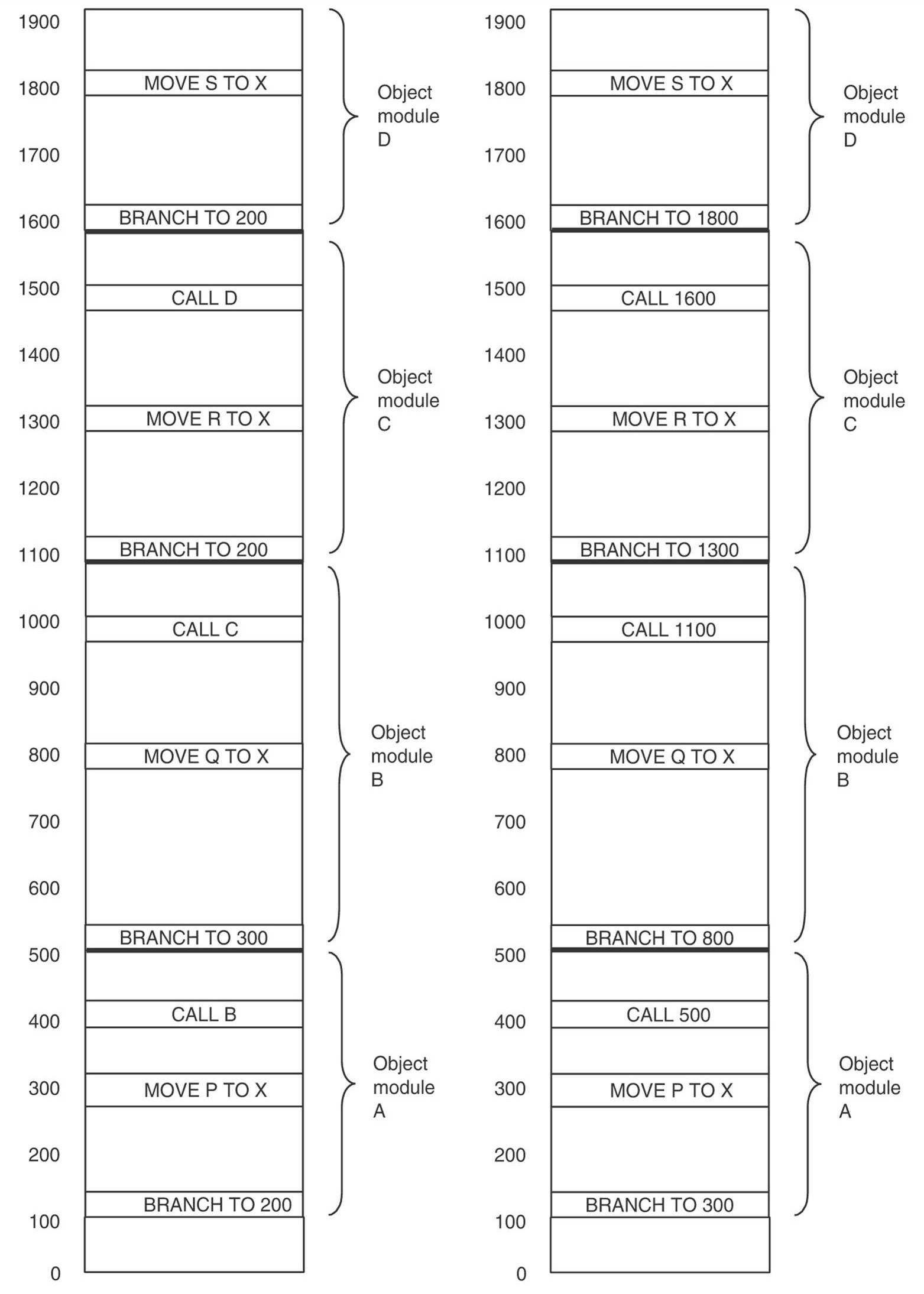 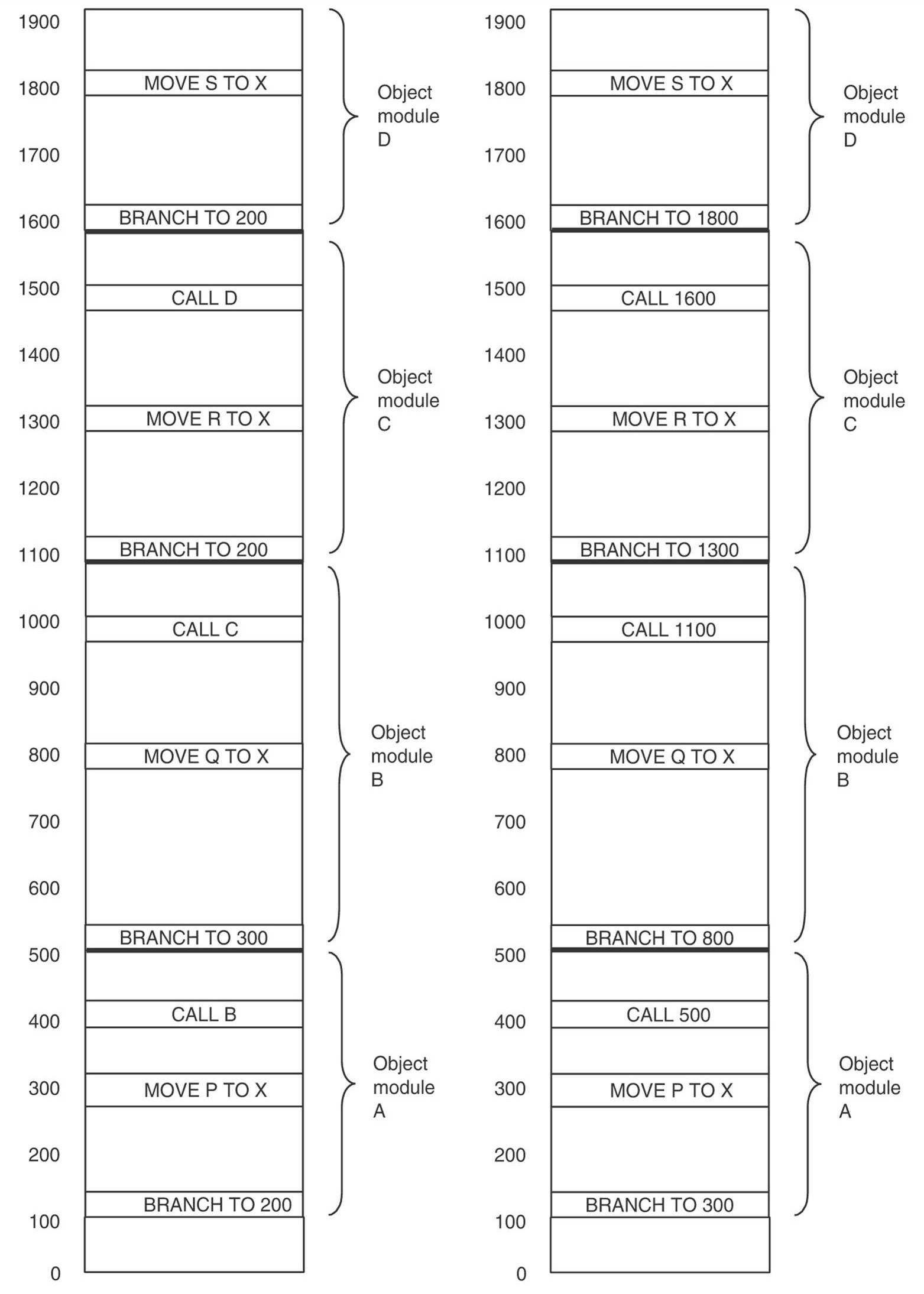 Before
relocation and
linking
After
relocation and
linking
TI II - Computer Architecture
Dynamic linking
A procedure segment
The linkage segment
A procedure segment
The linkage segment
Indirect
Indirect
addressing
addressing
Address of earth
Invalid address
E
A
R
T
H
E
A
R
T
H
Indirect word
CALL EAR
TH
CALL EAR
TH
T
o earth
Linkage information
Invalid address
Invalid address
CALL FIRE
CALL FIRE
f
or the procedure
A
I
R
A
I
R
of AIR
CALL AIR
Name of the
CALL AIR
Invalid address
Invalid address
procedure is
stored as a
F
I
R
E
F
I
R
E
character
CALL
W
A
TER
CALL
W
A
TER
string
Invalid address
Invalid address
CALL EAR
TH
CALL EAR
TH
W
A
T
E
R
w
A
T
E
R
CALL
W
A
TER
CALL
W
A
TER
Before EARTH is called
After EARTH has been called and linked
TI II - Computer Architecture
Shared libraries
DLL (Dynamic Link Library, Windows), shared library (Unix) 
Save a lot of memory as they appear only once
Many processes „share“ the same code (instructions)
A lot more info given in OS and compiler courses!
TI II - Computer Architecture
Questions & Tasks
Why using assembler today?
Why using macros? Typically they require more space…
When is the starting address of an object determined? (Many answers possible … When do we really need the address at the latest?)
TI II - Computer Architecture
Summary
Soft-/Hardware boundary
Complex Instruction Set Computer (CISC)
Reduced Instruction Set Computer (RISC)
Examples of ISA
Instructions formats
Addressing formats
Types of instructions
Procedures, Traps, Interrupts & Co.
Assembler
TI II - Computer Architecture